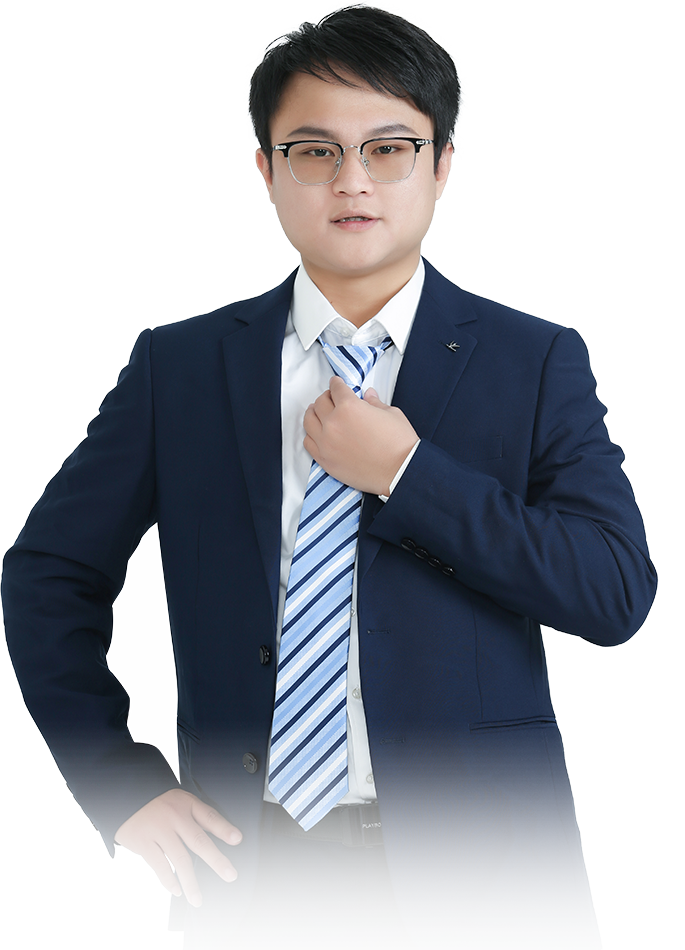 振兴牛不改
迎二次腾飞
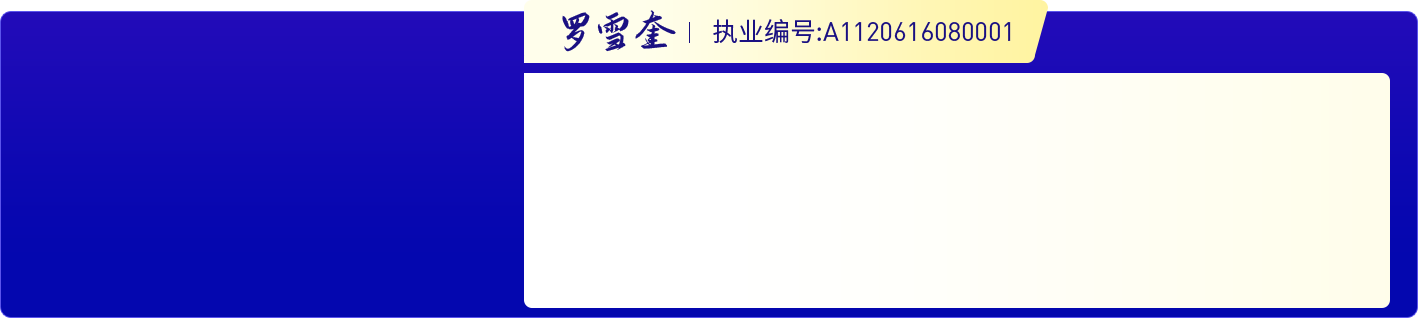 ·
经传多赢资深投资顾问
·
十多年证券市场经验，本科金融主修，个人独创《底部三买点》《一分钟选股法》 《五进五出法》 配合短线买卖《超级买入法》深入浅出的解析个股买卖原理，提倡用最简单的方式去操作股票
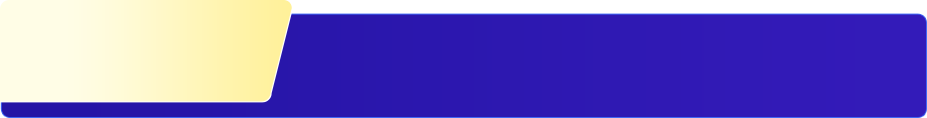 第一章
指数牛
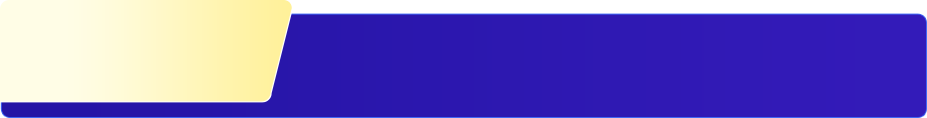 第二章
科技牛
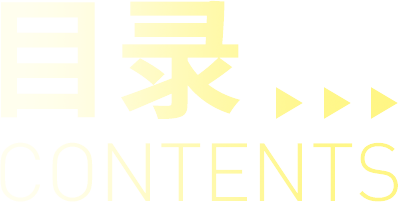 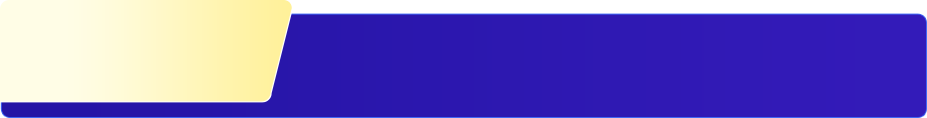 第三章
政策牛
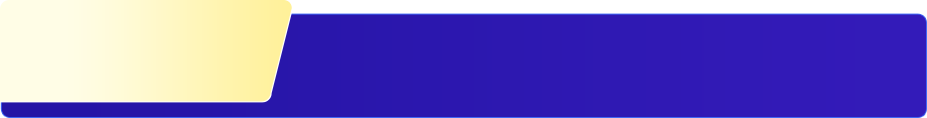 第四章
二季度三大方向
PART 01
指数牛
1.1指数牛——季线金叉
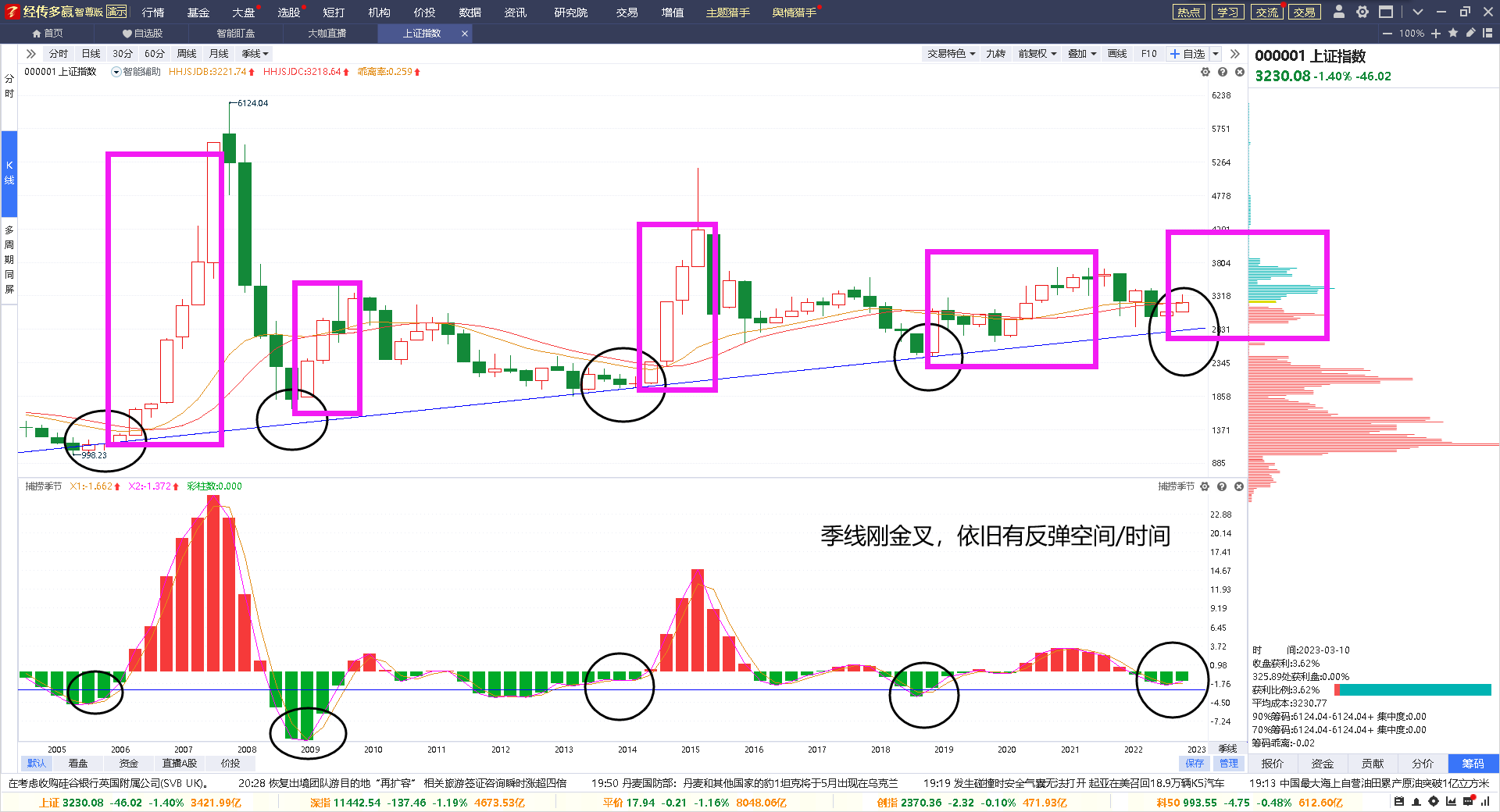 历次的季线金叉不是长得高就是长得长，社融数据持续新高，基本面有望和技术面持续改善。
1.2指数牛——周线金叉
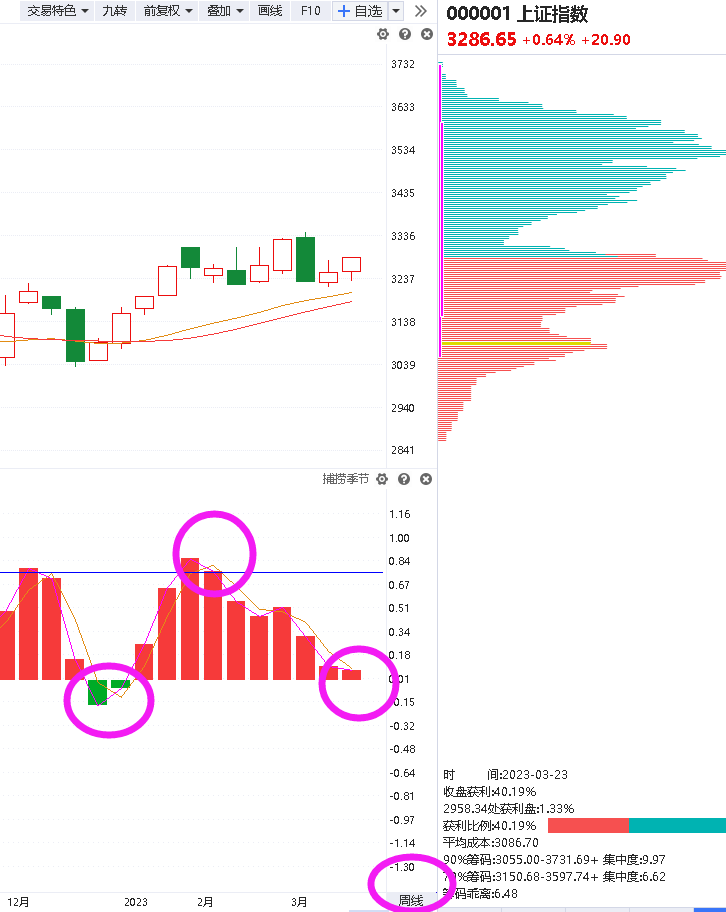 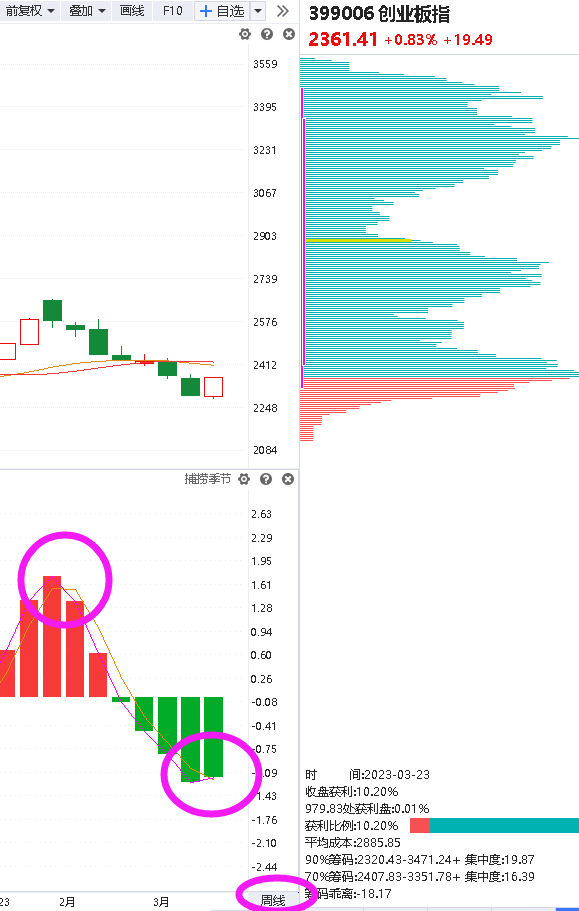 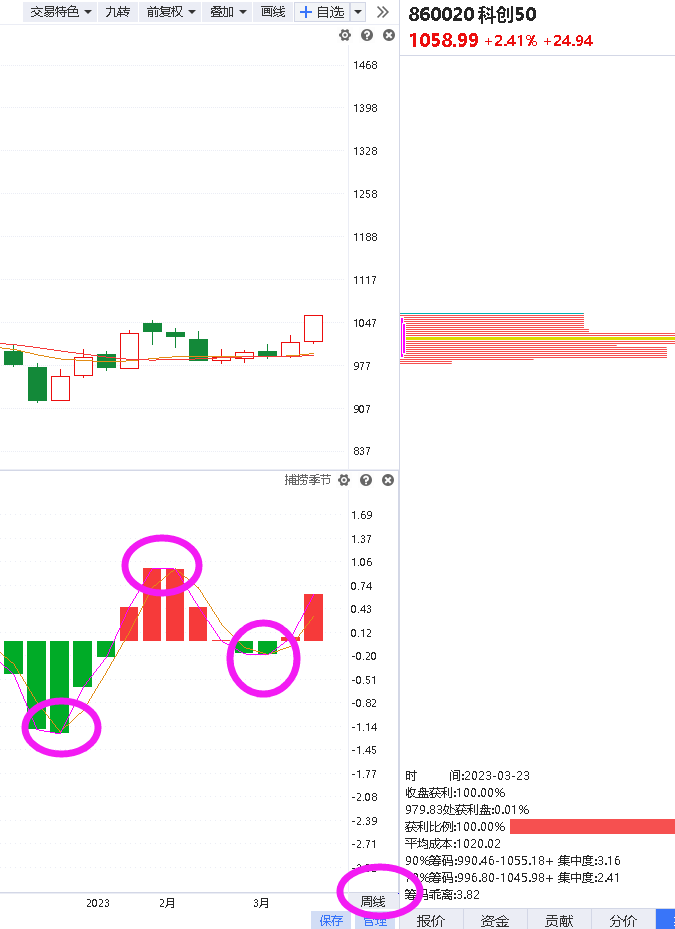 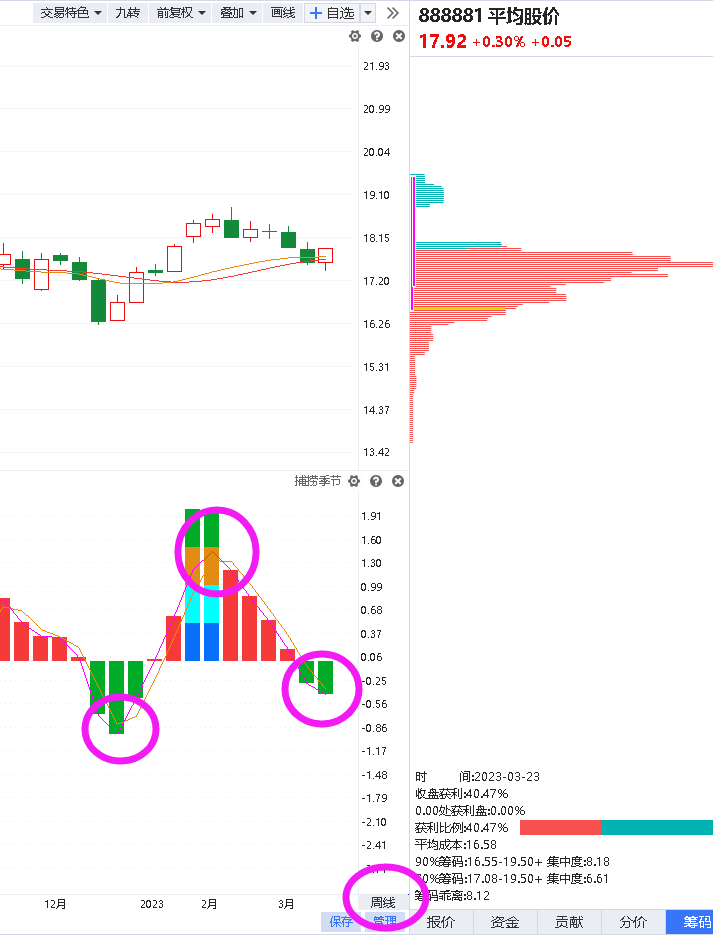 1.3指数牛——平均股价
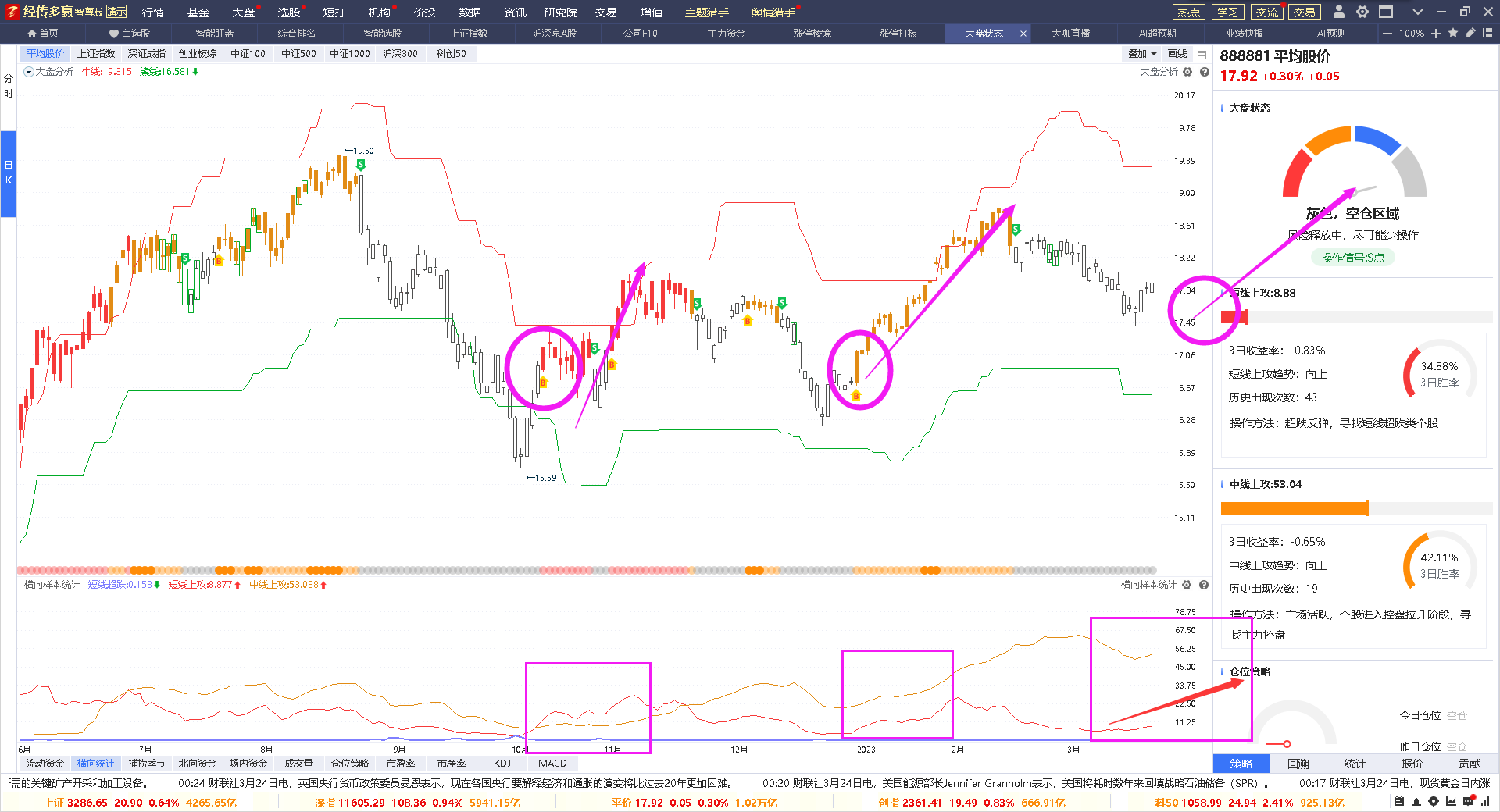 每次牛线下移1-2个月后，熊线附近B点都迎来强劲的反弹修复行情
PART 02
科技牛
2.1科技牛
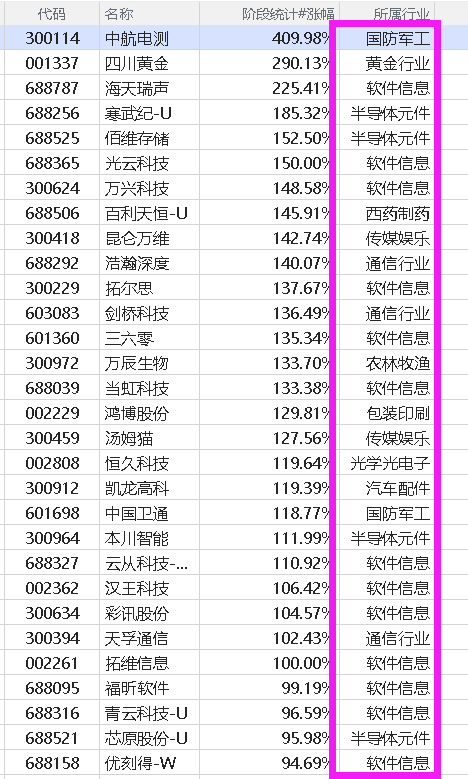 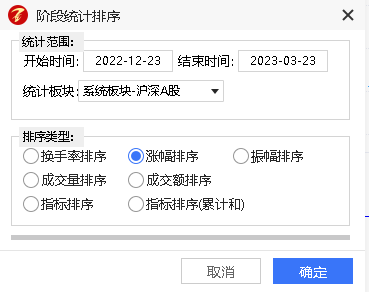 去年12月指数3031至今，
科技牛是不可挡的浪潮。
2.2科技是机构调仓的主要方向
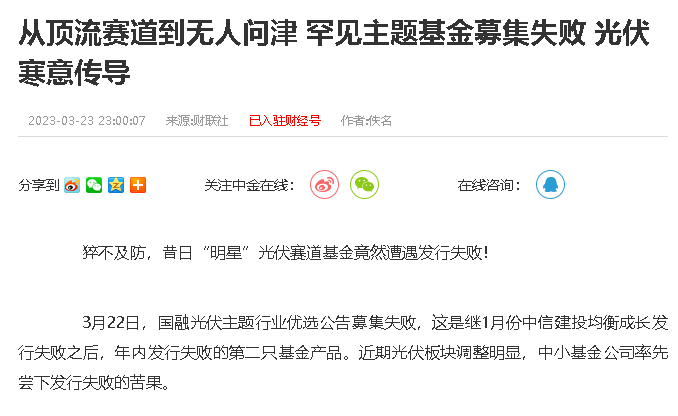 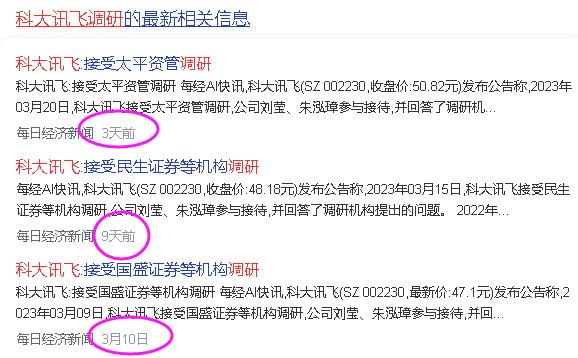 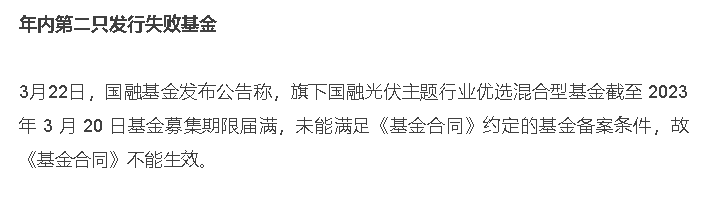 赛道股估值没中字头低，成长没科技股高，高不成低不就被资金阶段性抛弃。
PART 03
政策牛
3.政策牛
01.把恢复和扩大消费摆在优先位置
02.通过政府投资和政策激励有效带动全社会投资
03.防范房地产业引发系统性风险
04.先于外围先降准对冲加息
05.谋划新一轮深化国有企业改革行动方案（价值重估）
PART 04
二季度三大方向
4.1指数牛——证券行业
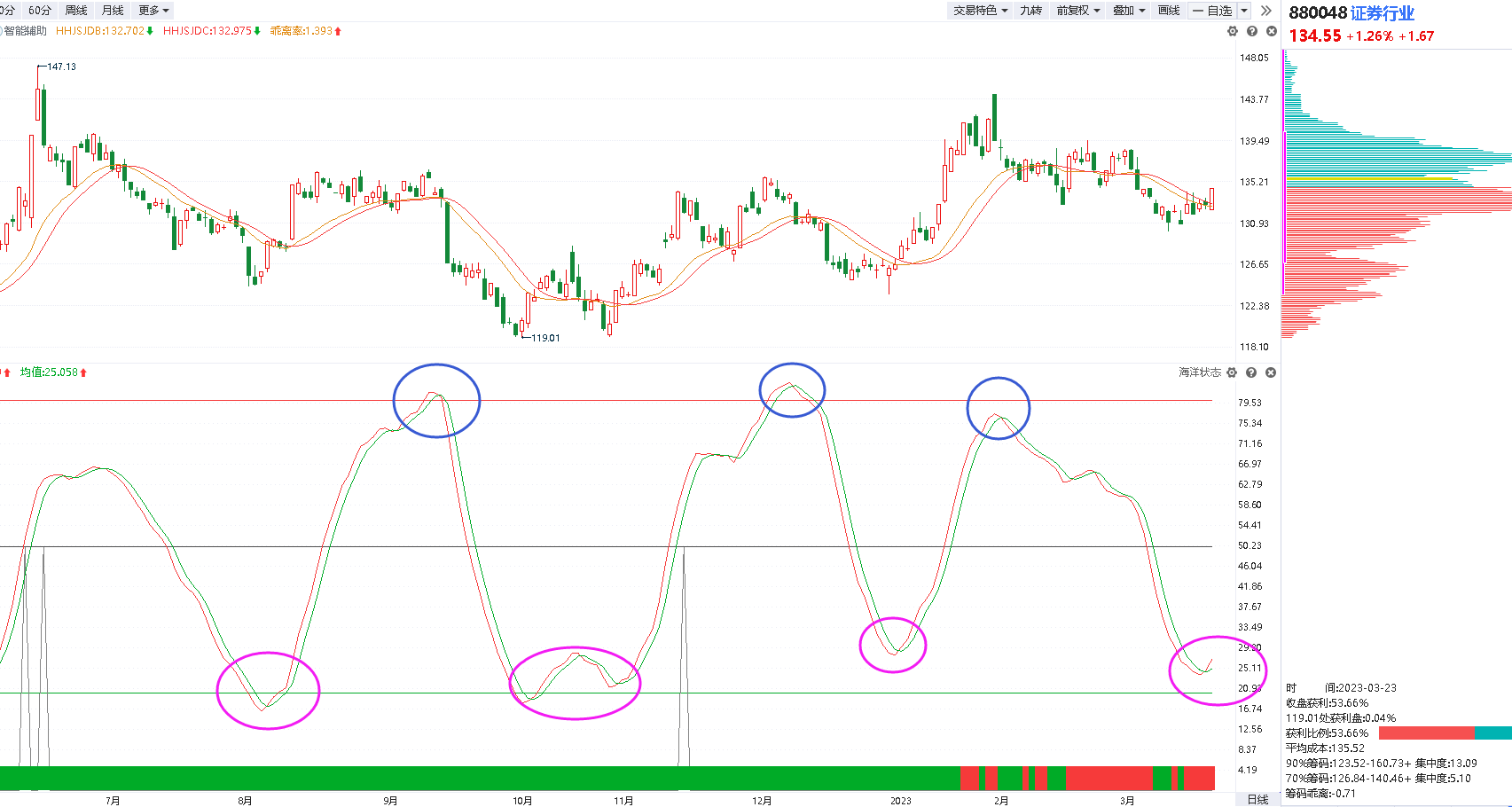 证券是指数牛的基础，
是信心所在。
选股逻辑：
中期选大盘（稳定）

波段选小盘（价差）
4.2二季度——熊线上移+B点
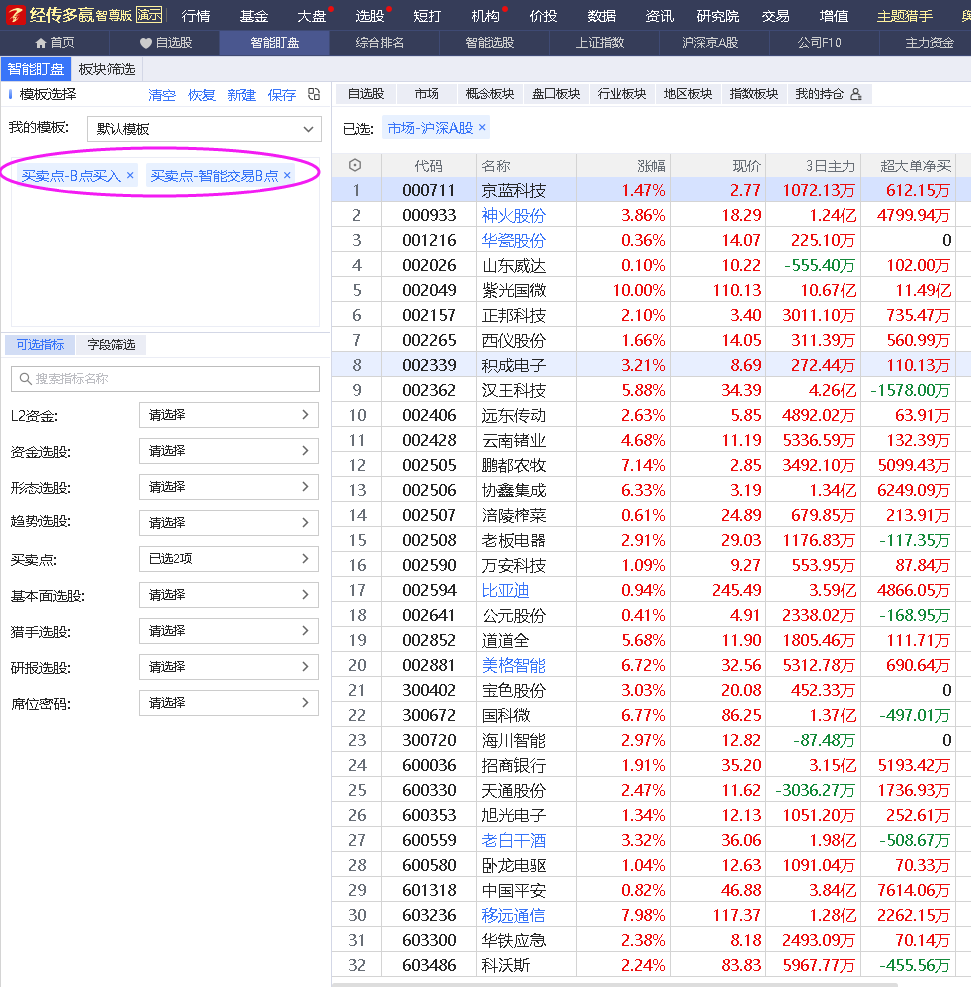 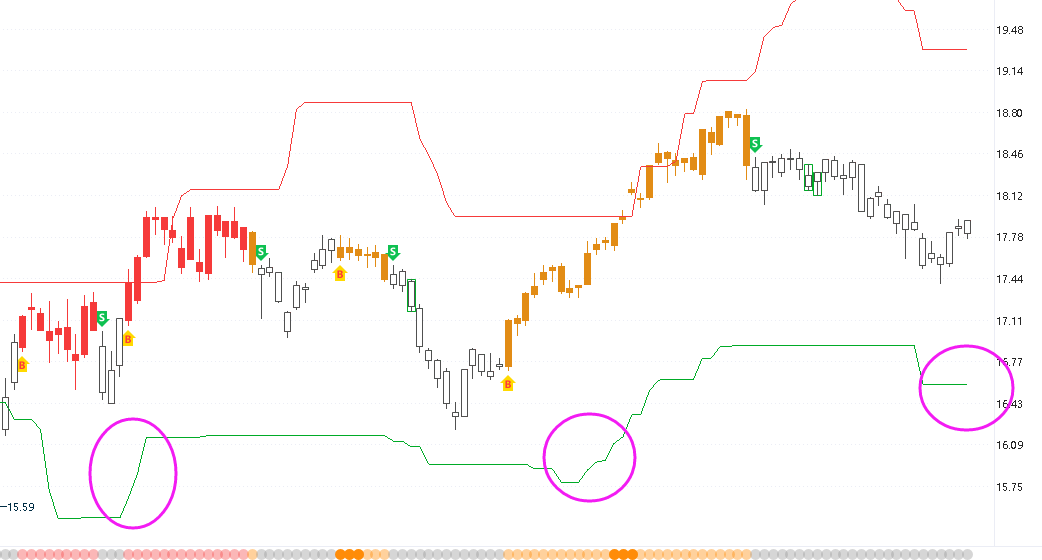 熊线上移+B点，是每次行情的低点

选股： B点/水手突破变黄
4.3业绩牛
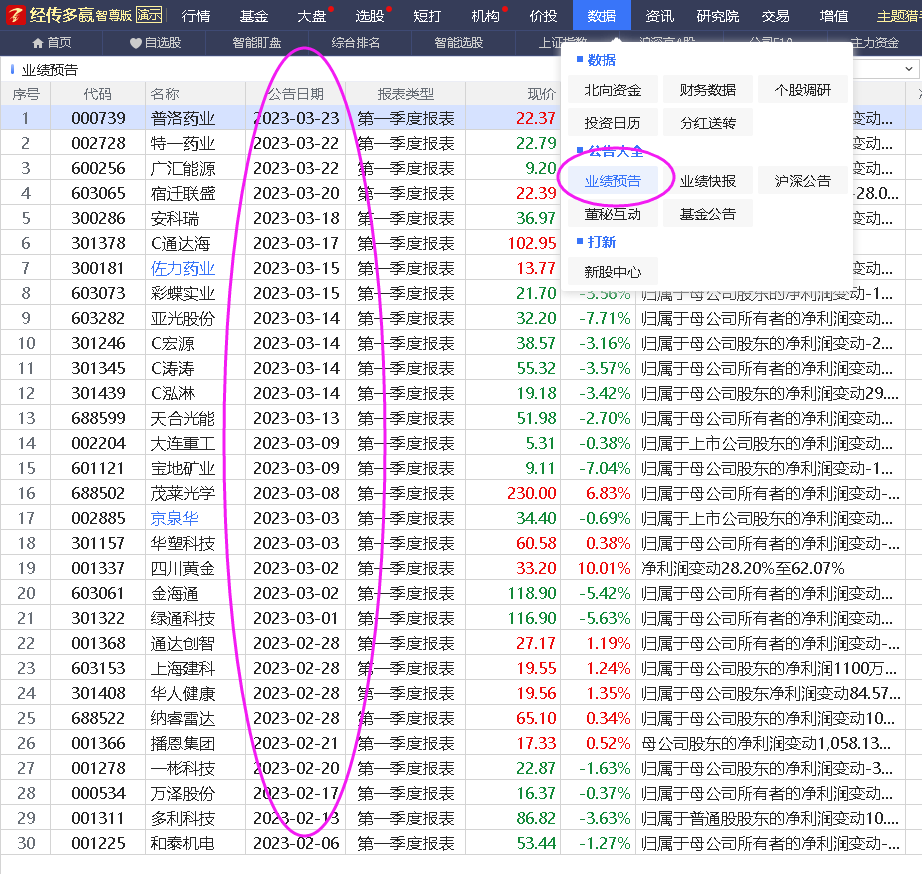 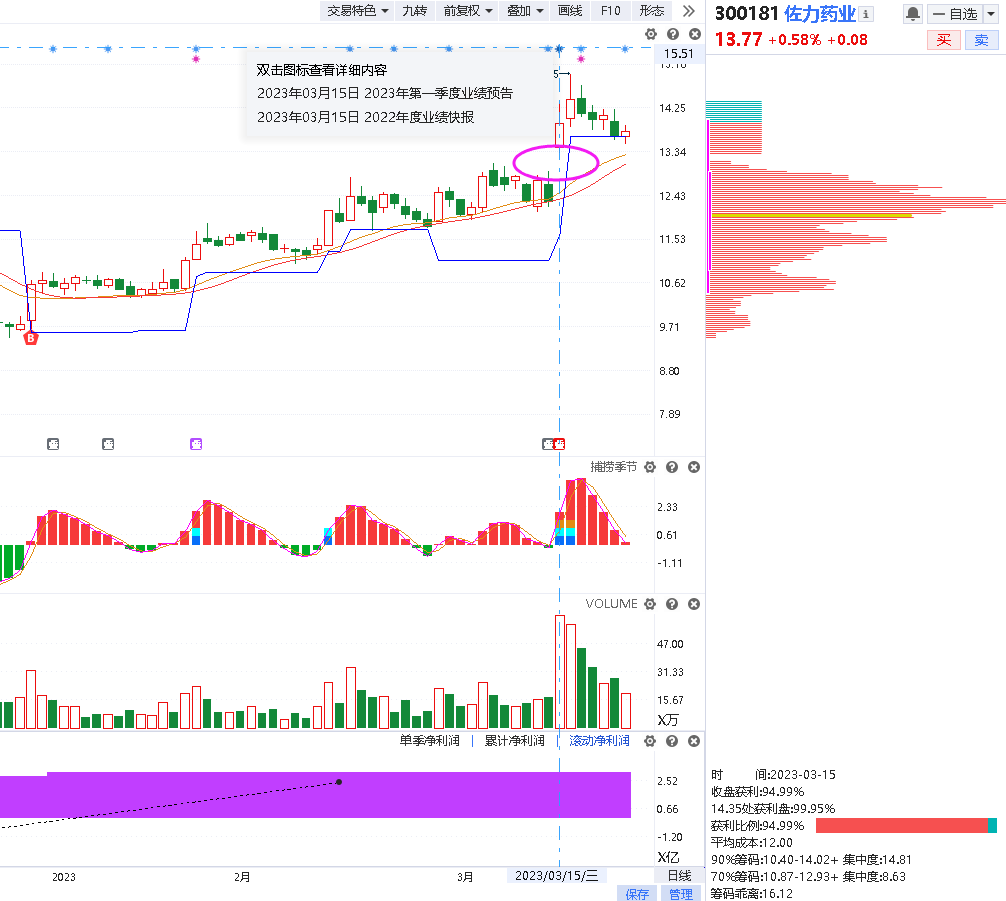 4.3业绩牛
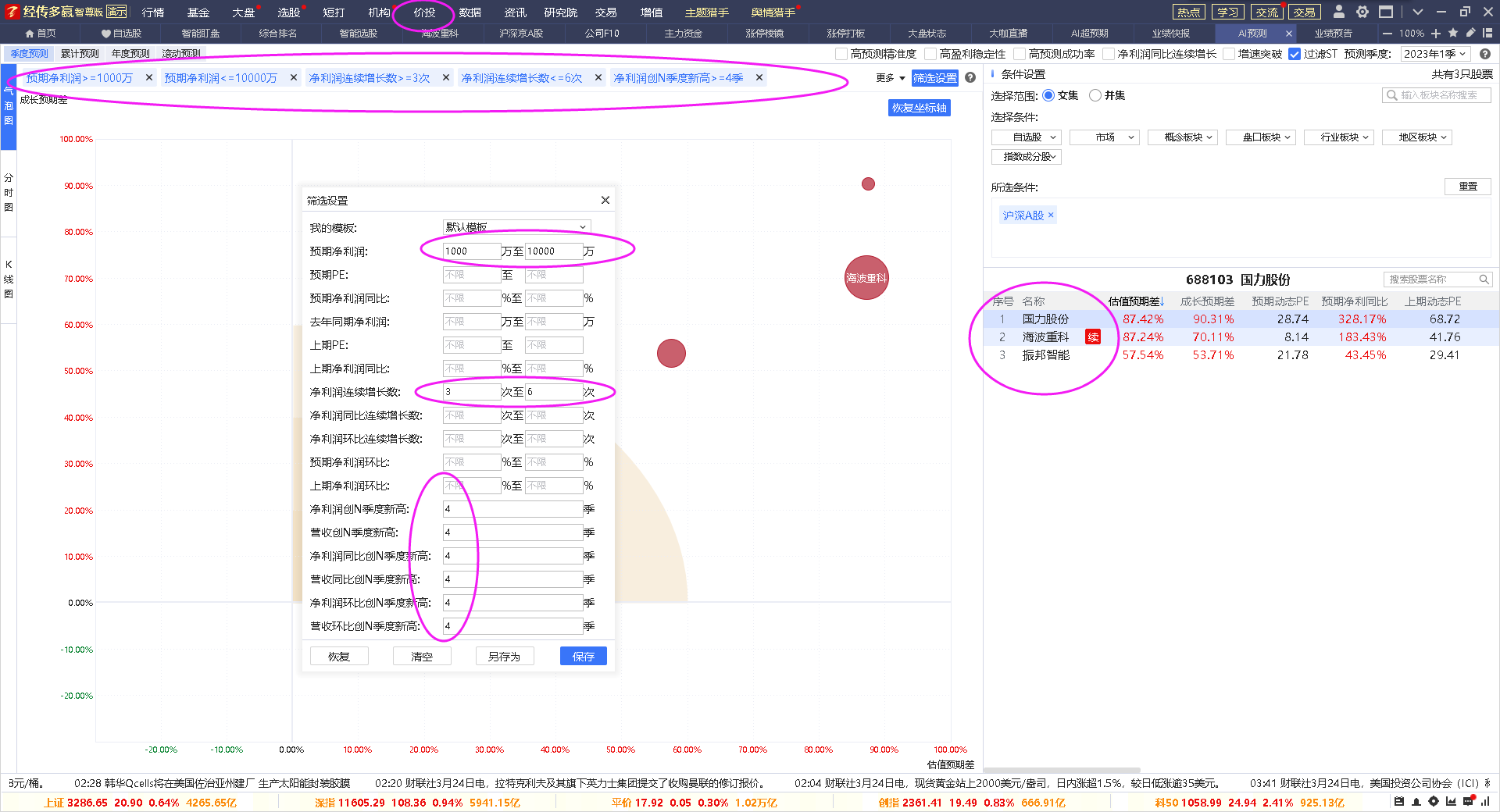 4.3业绩牛
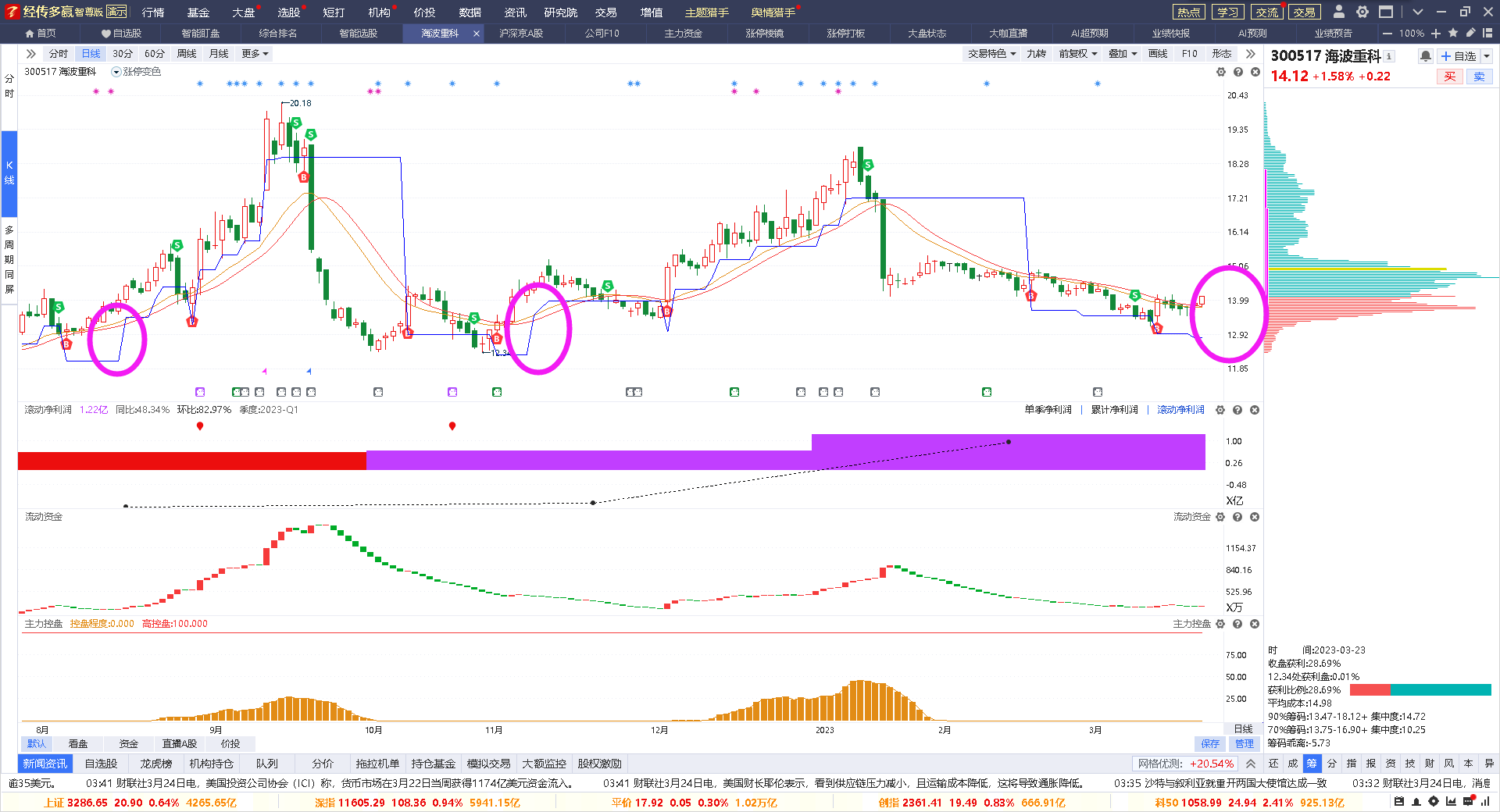 AI价投：

利润增长（自定义条件）
等待蓝线上移
控盘
资金



三月底四月初预披露增加
有更多的数据作为选择